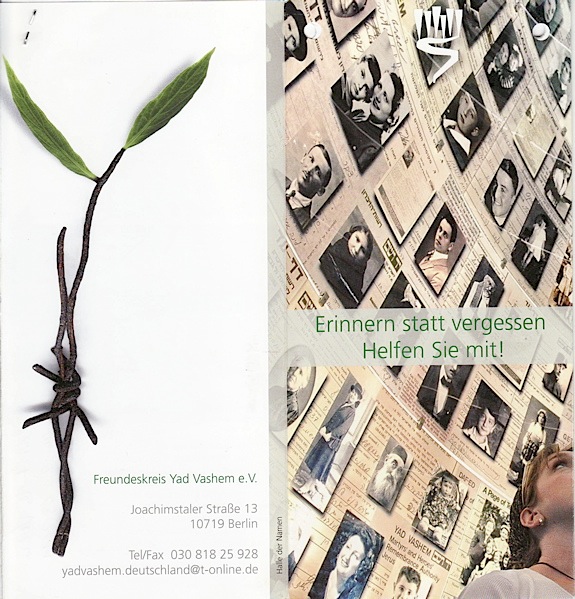 Everything is Forbidden And Yet We Do Everything
Spiritual Resistance 
during the Holocaust
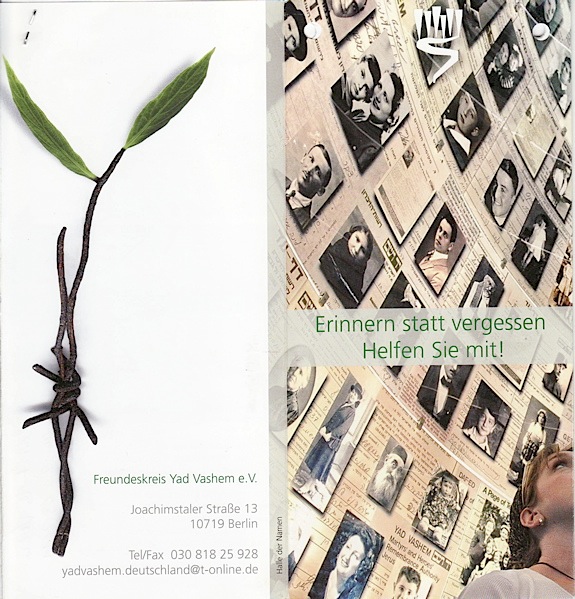 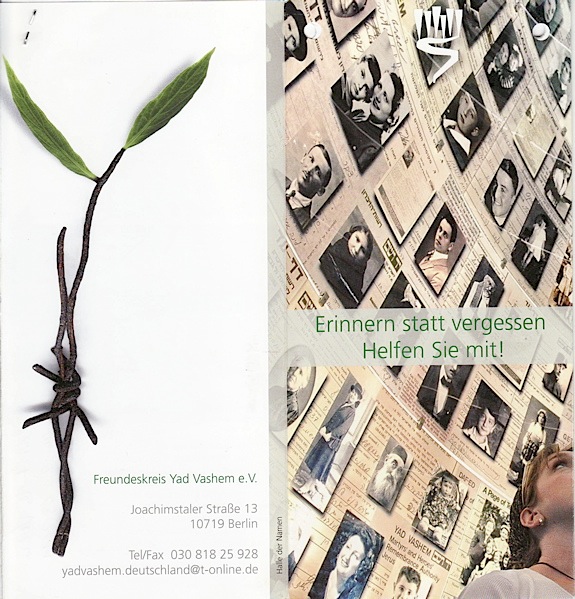 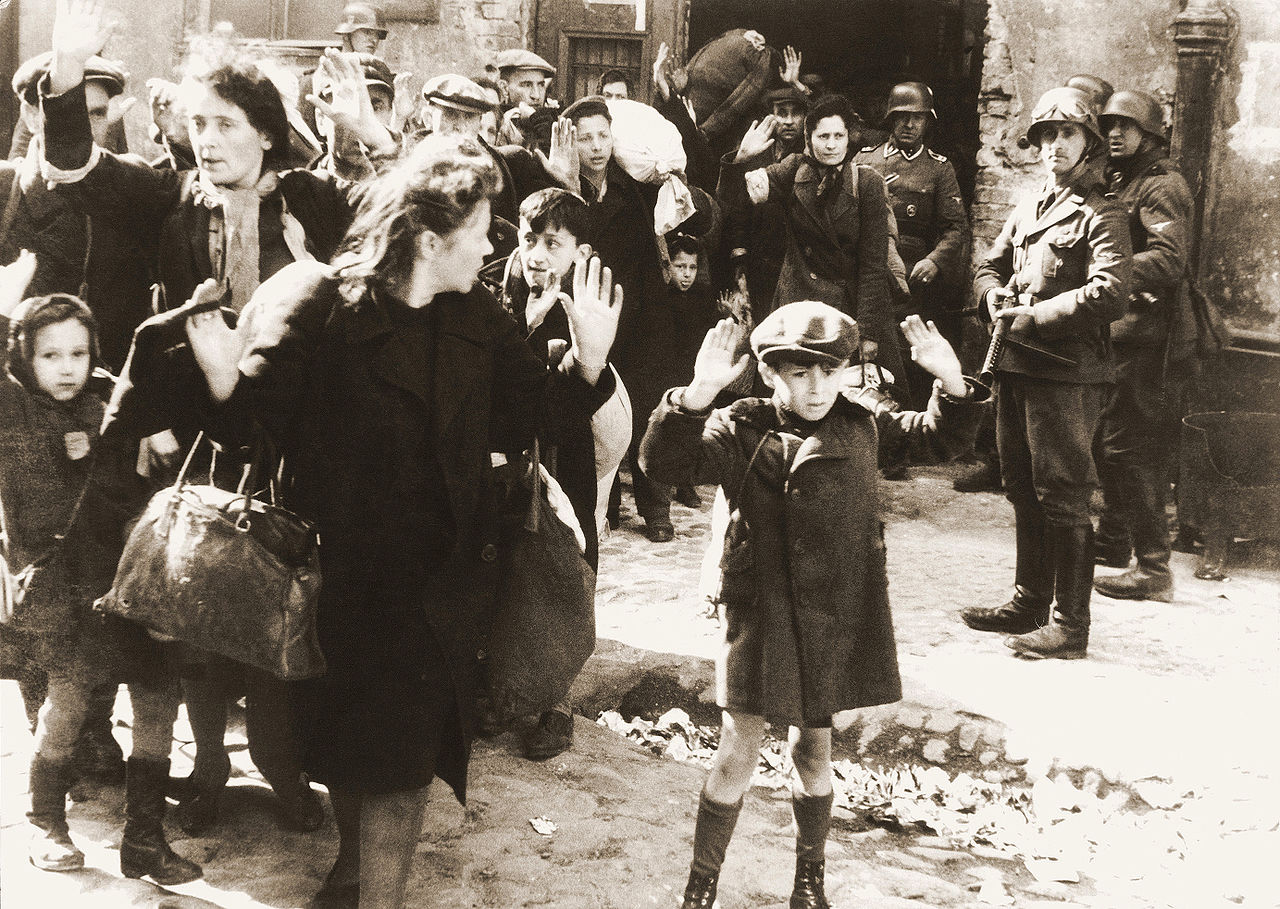 [Speaker Notes: Removing people from the Warsaw Ghetto]
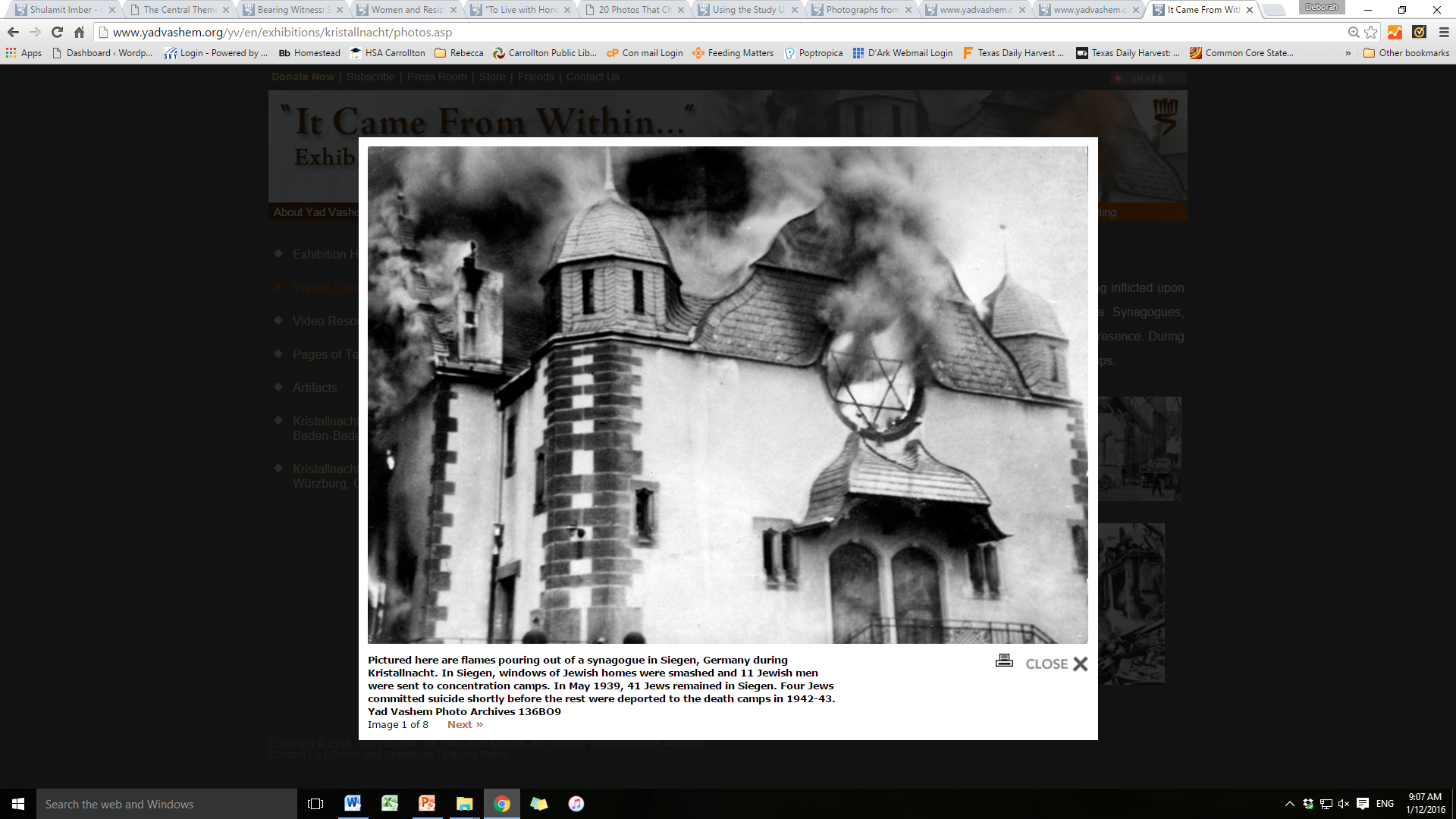 [Speaker Notes: Cultural Destruction:  Siegen, Germany (Kristallnact)]
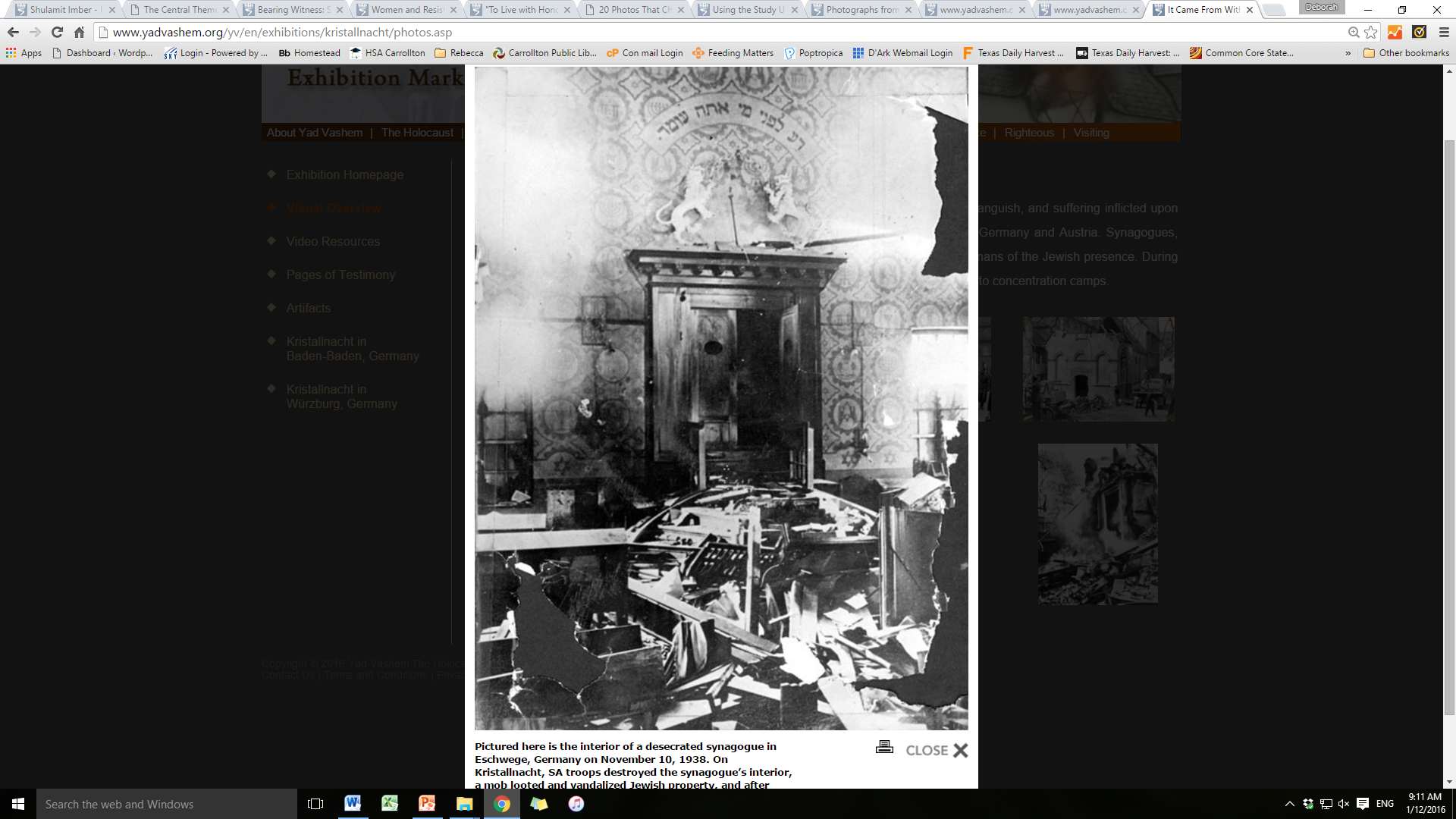 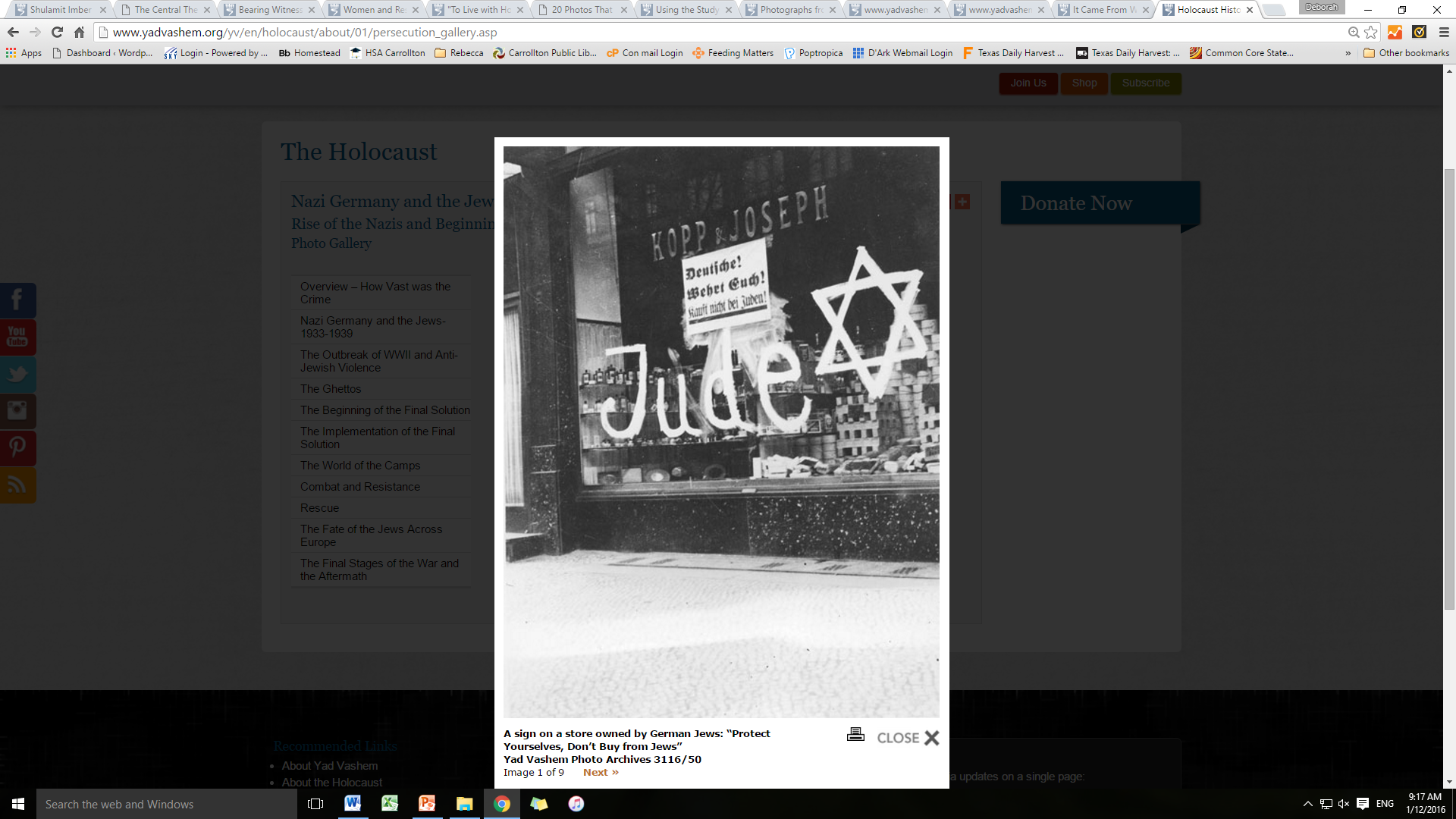 [Speaker Notes: Cultural Destruction:  Eschwege, Germany (after Kristalnacht); During the boycott]
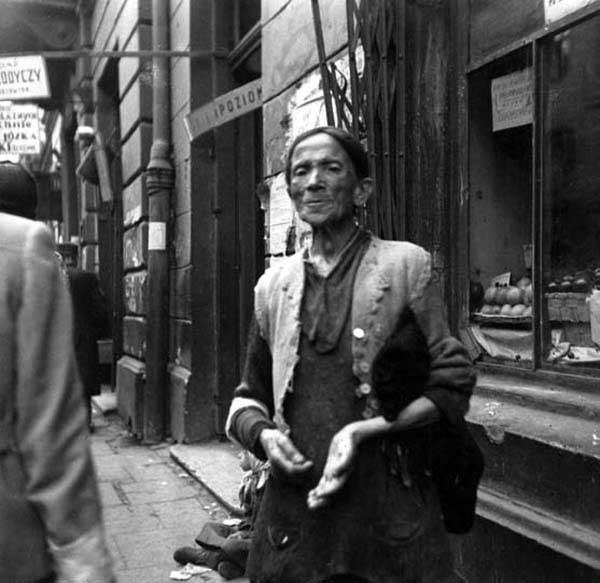 [Speaker Notes: Struggling to survive]
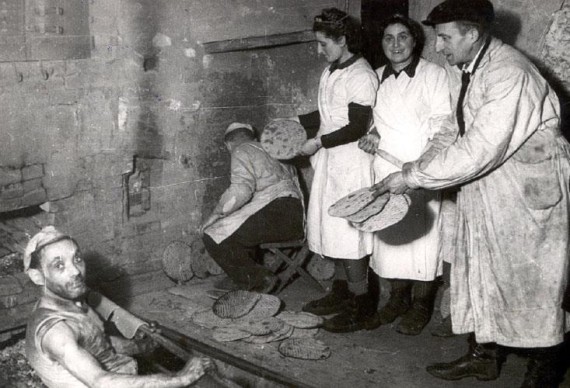 [Speaker Notes: Finding strength:  Lodz, Poland (1943) – baking matzah in hiding]
What is Resistance?
“In these days of our misfortune, we live the life of Marranos. Everything is forbidden to us, and yet we do everything”
Chaim Aharon, teacher, from his diary in the Warsaw Ghetto.
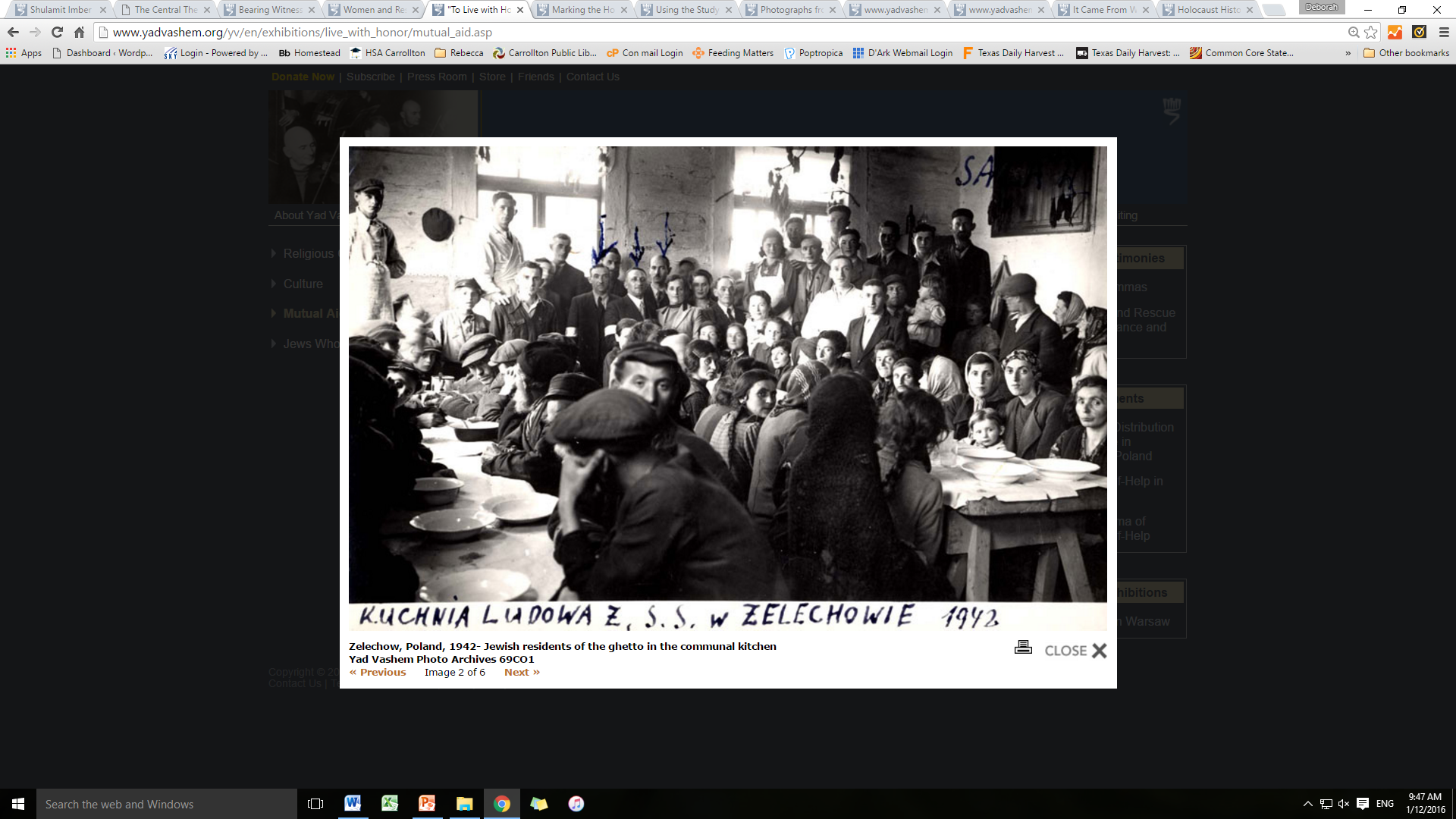 [Speaker Notes: Mutual Aid:  Communal kitchen in Zelechow, Poland (1942)]
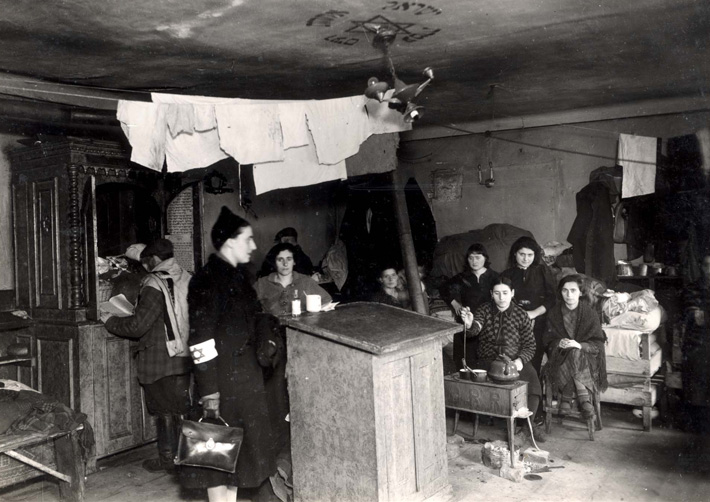 [Speaker Notes: Mutual Aid:  Visit of a Jewish physician to a shelter for Jewish refugees from Lodz  in the Warsaw Ghetto]
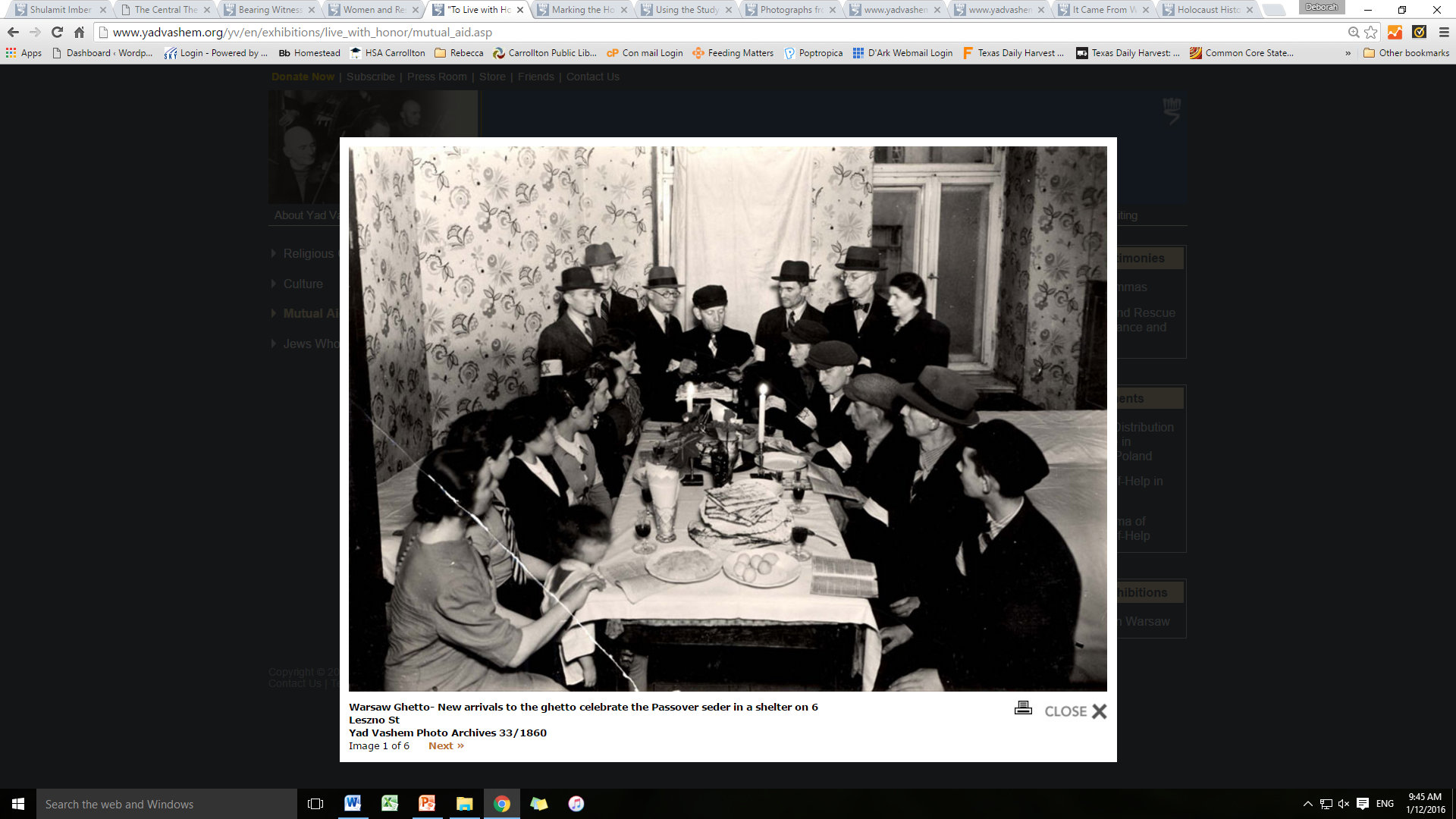 [Speaker Notes: Mutual Aid/Religious Observance:  New arrivals to the Warsaw Ghetto celebrating Passover together]
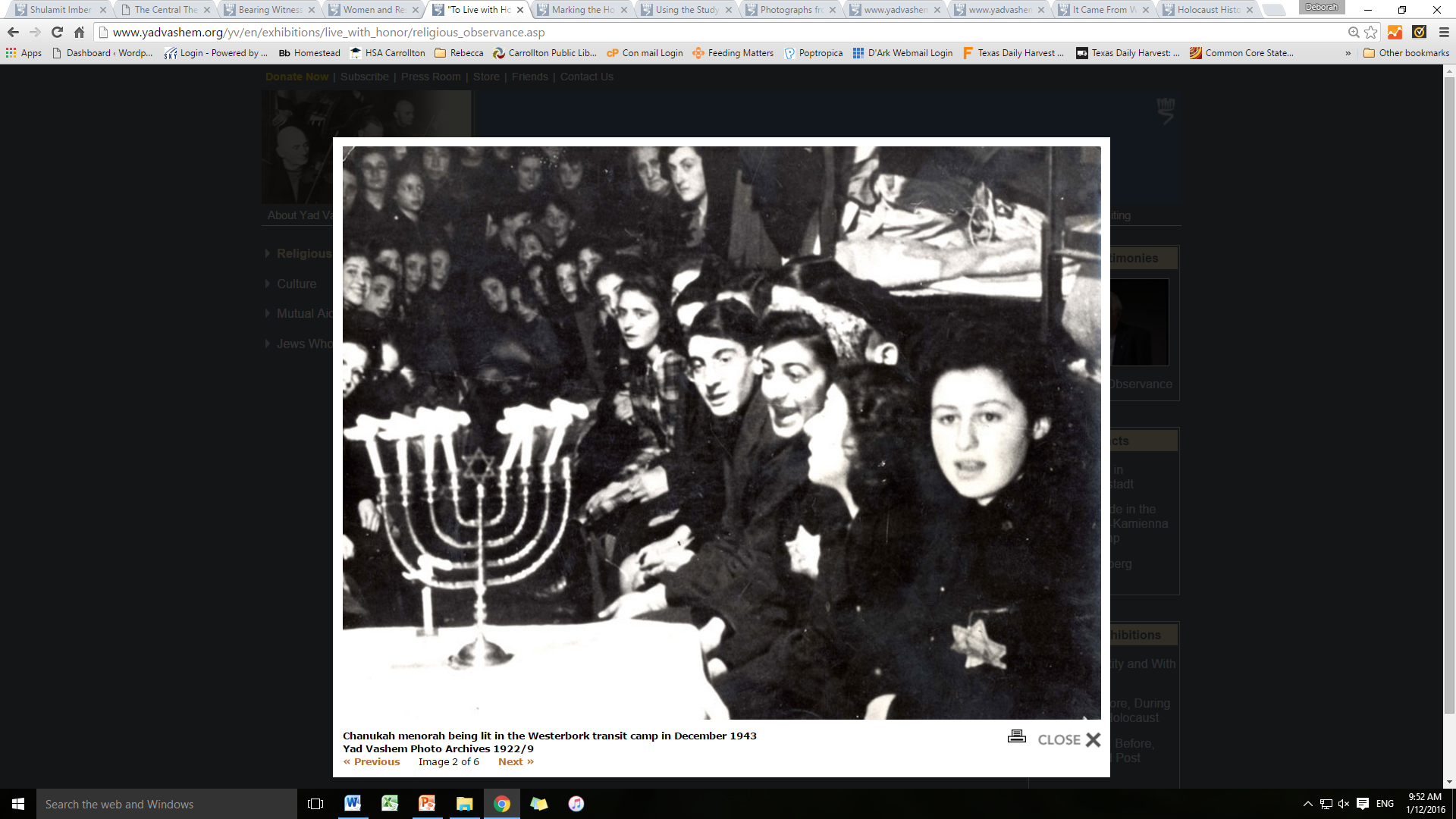 [Speaker Notes: Religious Observance:  Chanukah in Westerbork, Holland (1943)]
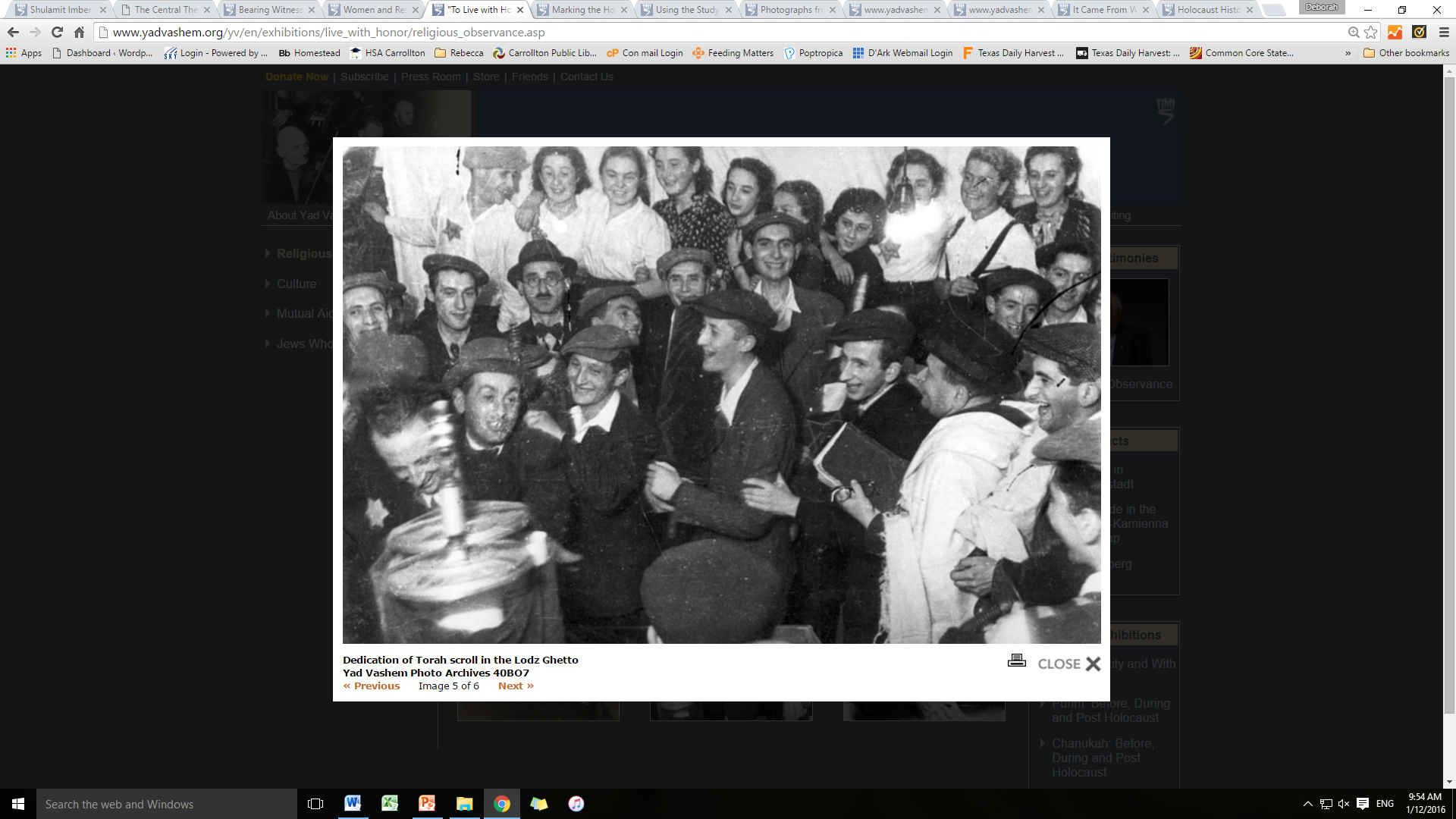 [Speaker Notes: Religious Observance:  Dedicating a new Torah Scroll in the Lodz Ghetto]
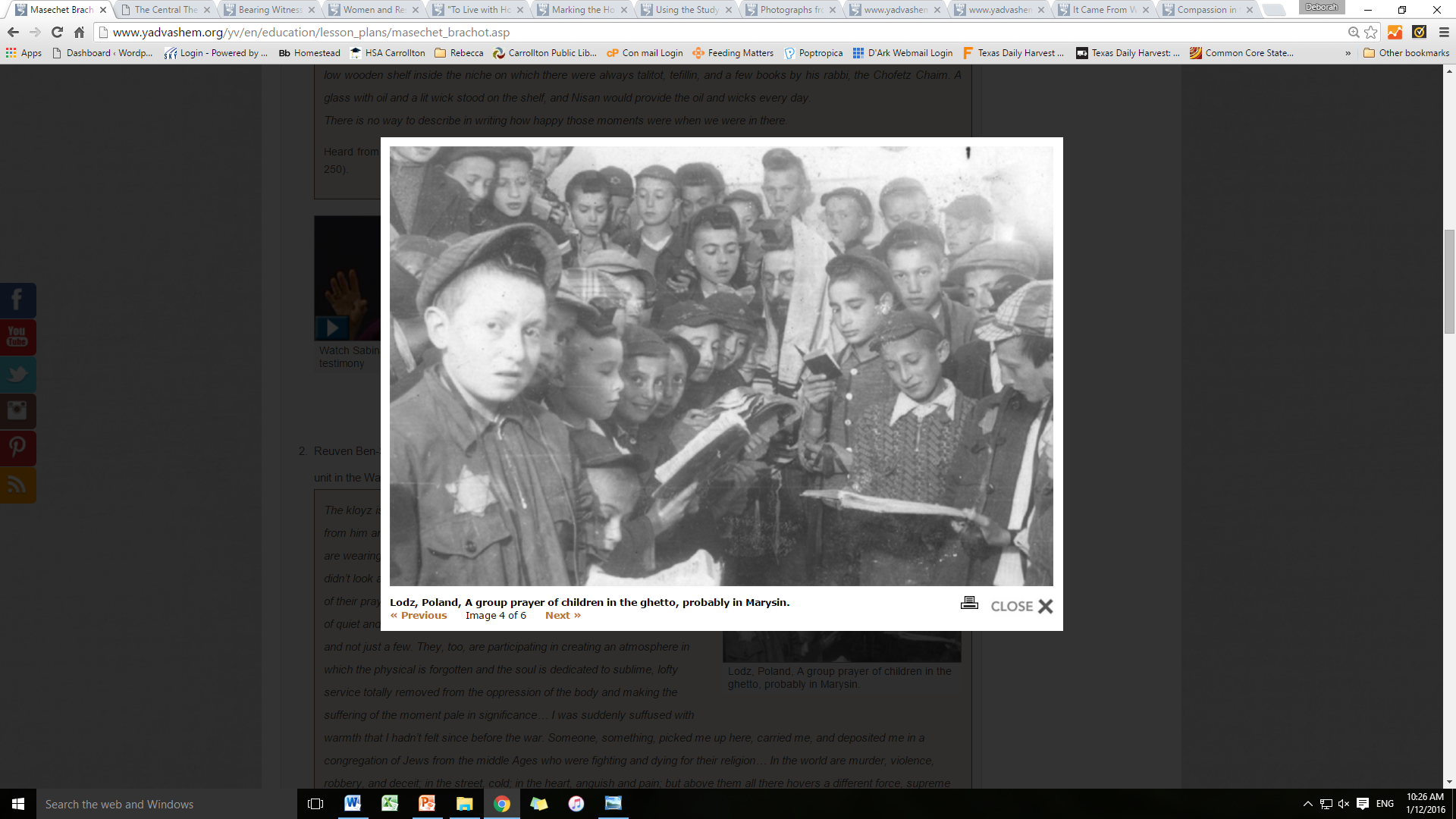 [Speaker Notes: Religious Observance/Education:  Children praying (with a teacher) in the Lodz Ghetto]
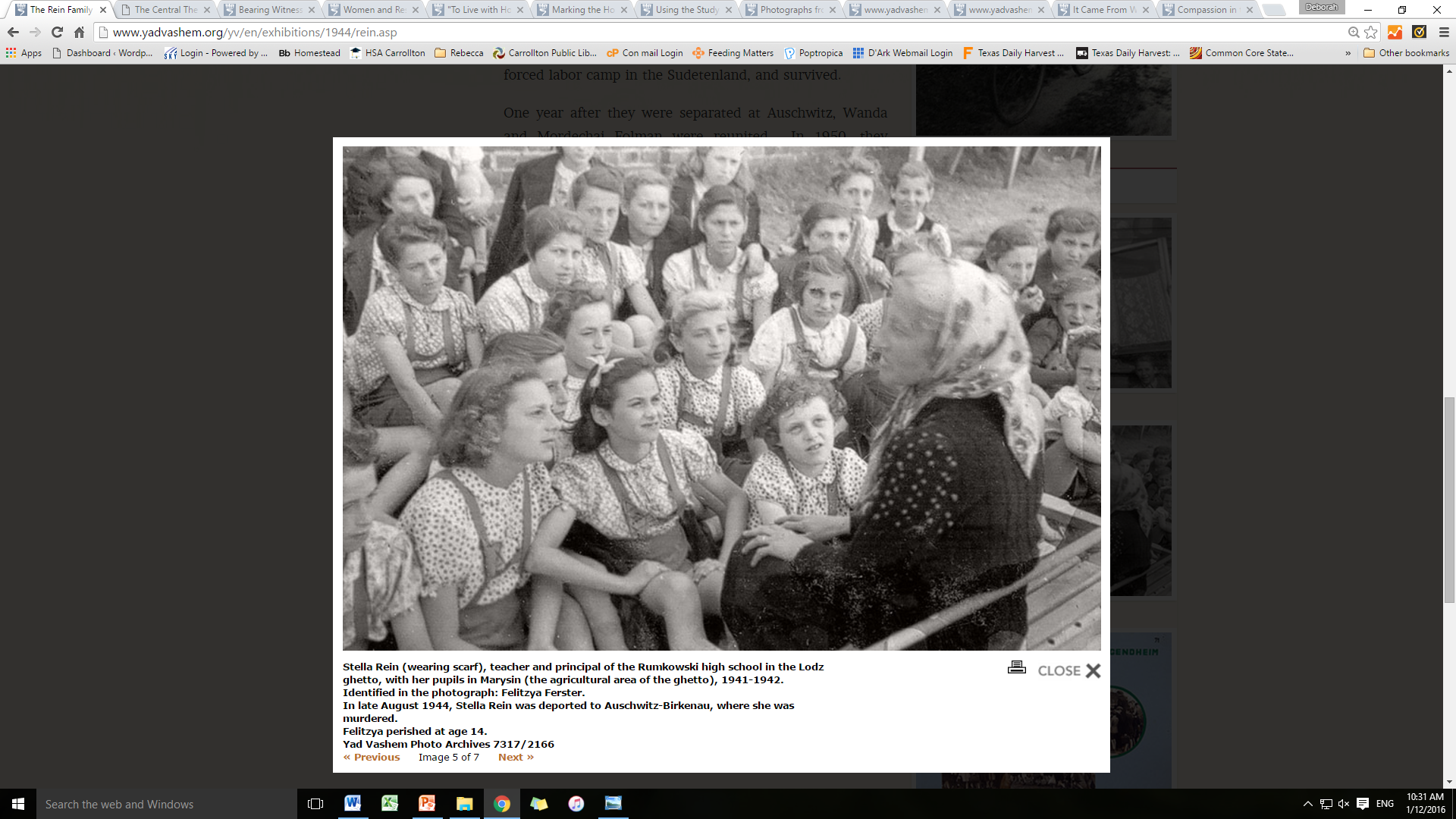 [Speaker Notes: Education:  High School in Lodz]
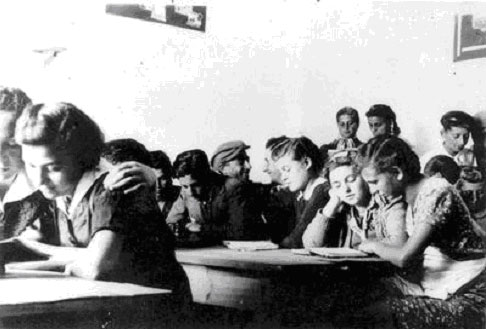 [Speaker Notes: Youth groups:  Members of the Gordonia youth movement reading during a class, Lodz Ghetto, 1941.When schools stopped operating at the end of 1941, the youth movements became substitute learning centers. The Zionist youth movements, including Gordonia, placed a special  emphasis on learning Hebrew.]
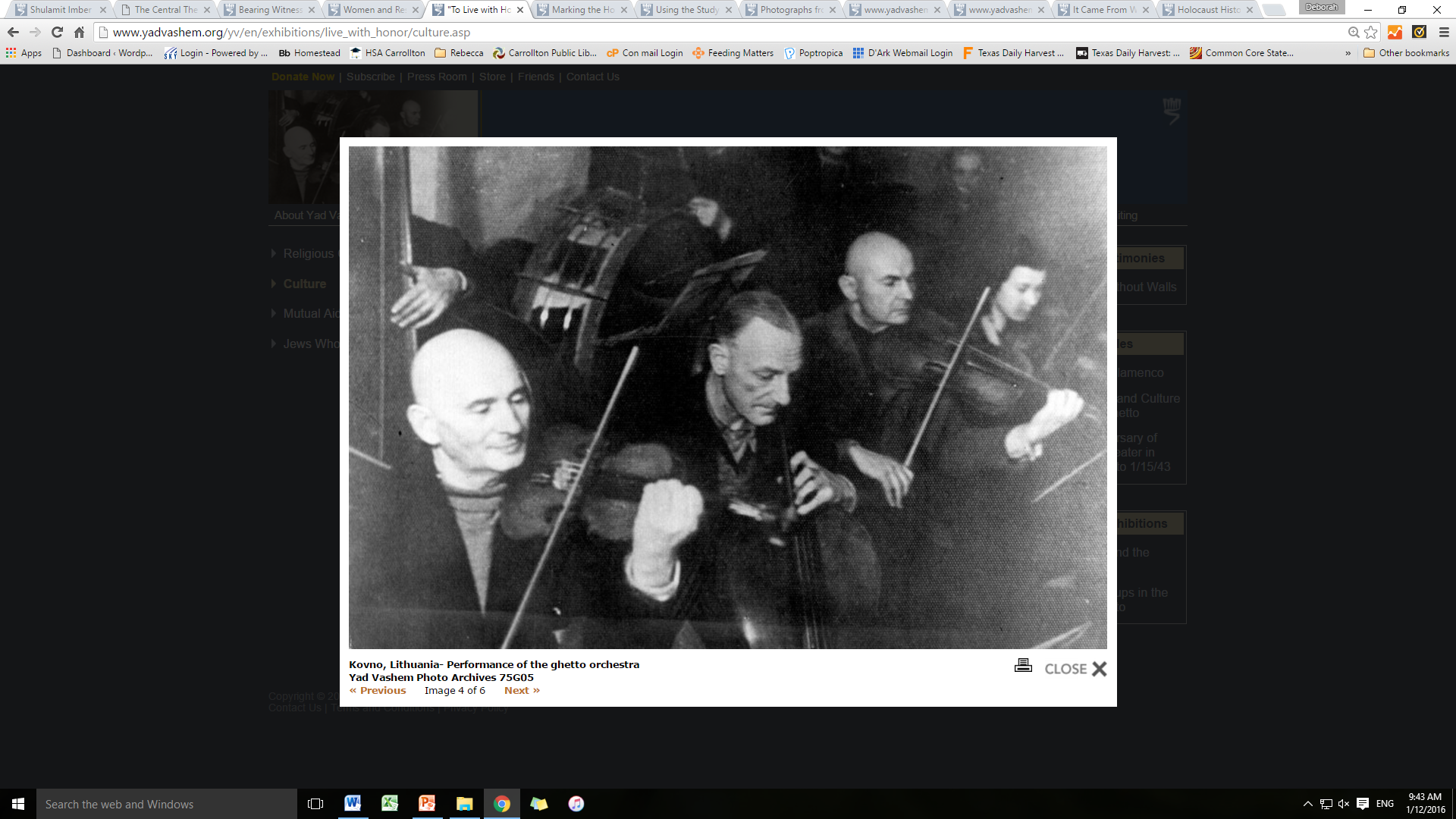 [Speaker Notes: Culture:   the Kovno Ghetto Orchestra]
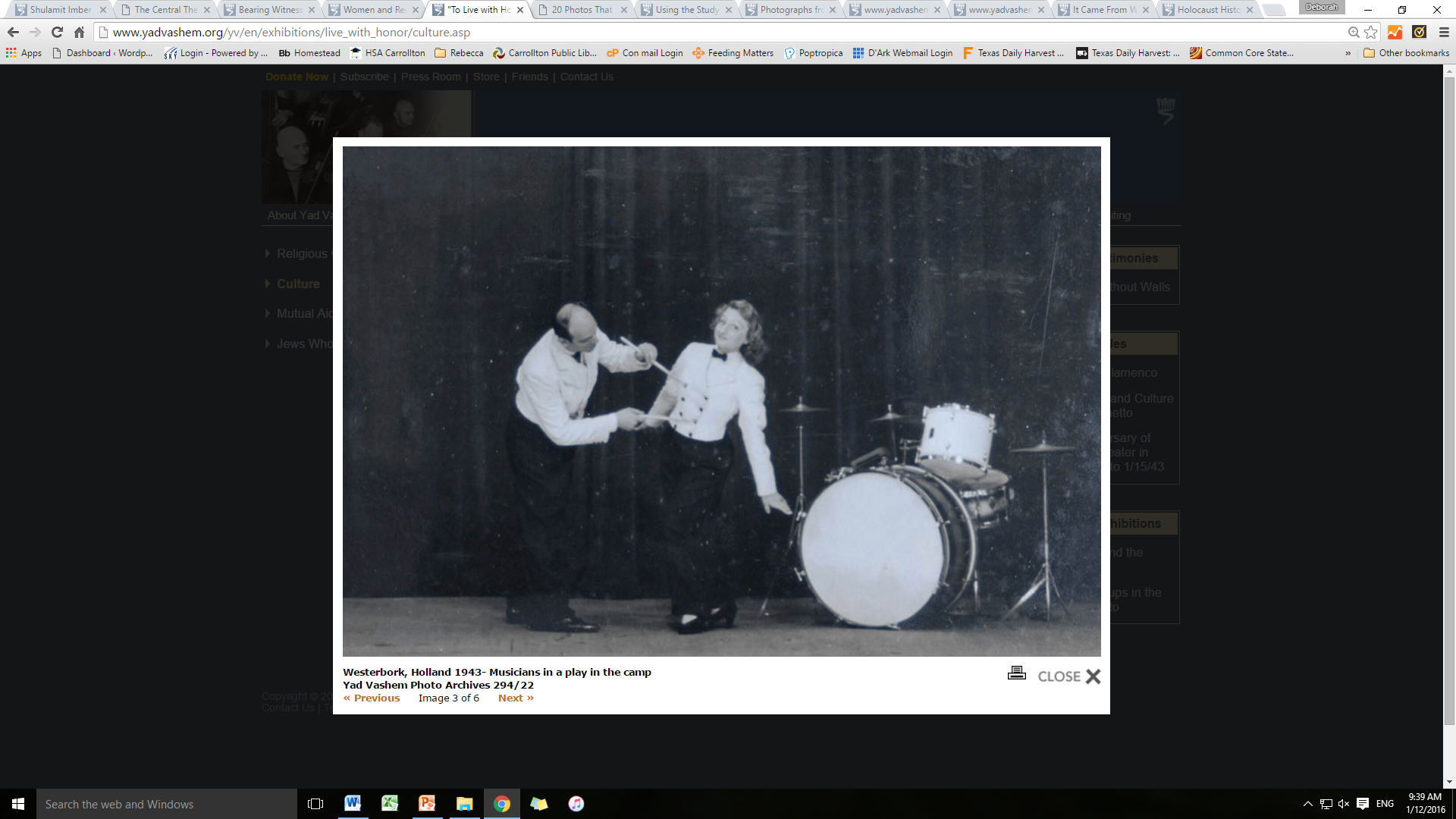 [Speaker Notes: Culture:  Westerbork, Holland (1943)]
Theater in a Graveyard?
“Today I received a formal invitation from a group of founding Jewish artists in the ghetto announcing that the first evening of the local artistic circle will be held… in the auditorium of the Real Gymnasium at Rudnicka. 
A dramatic and vocal musical program will be presented… I felt offended, personally offended… Here, in the doleful situation of the Vilna ghetto, in the shadow of Ponar, where, of the 76,000 Vilna Jews, only some 15,000 remain – here, at this moment, this is a disgrace.” 
“You don't make a theatre in a graveyard.” 
- Herman Kruk (political activist)
On the other hand…
“Nevertheless, life is stronger than anything. In the Vilna ghetto, life begins to pulse again. Under the overcoat of Ponar, a life creeps out that strives for a better morning. The boycotted concerts prevail. The halls are full. The literary evenings burst their seams, and the local hall cannot hold the large number that comes there.”
- Herman Kruk (two months later)
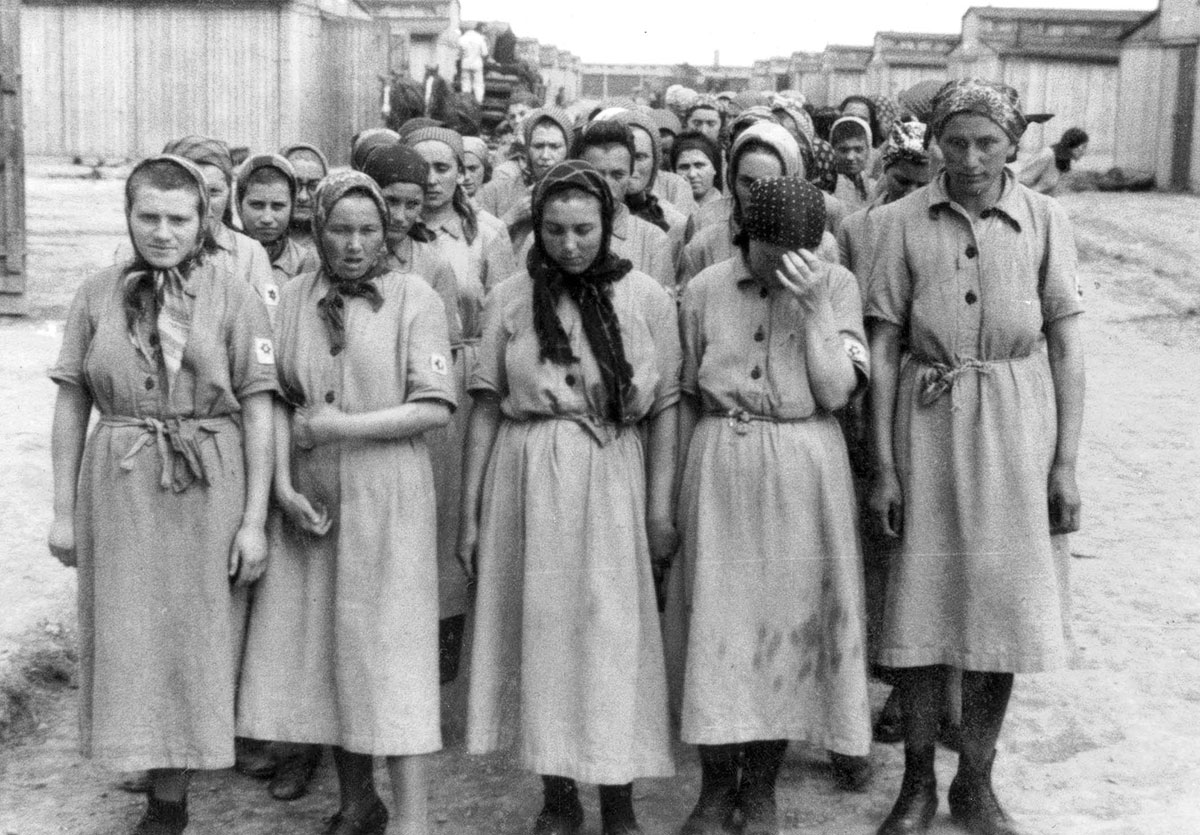 [Speaker Notes: In the camps:  Women assigned to slave labor (Auschwitz)]
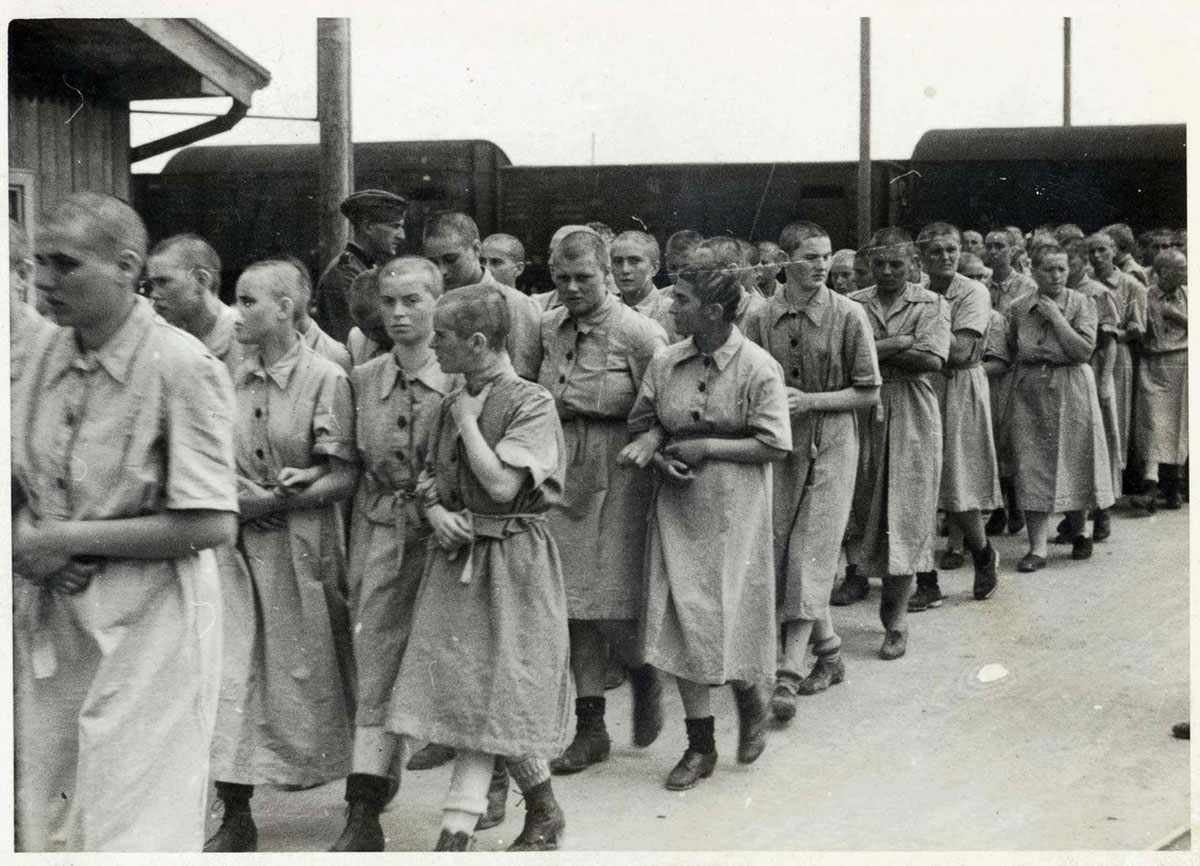 Poetry in Auschwitz
Jewish women, deported via Auschwitz to a labor camp in Germany, organized study groups in 1944. 
Each woman was asked to write down poetry from memory on a piece of paper, using pencils gathered painstakingly from the ruins of the bombed-out buildings where they labored. 
"After a few days we were seated in a circle writing, and a few days later held our first reading. We invited guests from the other blocks and declaimed grandly until we almost forgot where we were.”
- Hedy Fried
Prayer in Buchenwald
“As the evening drew near, a few of us gathered between the bunks for the Friday evening service.... as I began to whisper the familiar words ..., I was lulled by a feeling of tranquility.… 
I discovered for the first time in my life the real power and value of prayer and faith in God. 
I could feel my words shattering the iron gates and the high powered fences, going past the hundreds of guards, dugouts, and watchtowers, out into the open, reaching towards heaven. 
Here, I knew, was a way of escape, a source of strength and a means of survival of which no power on earth could deprive me.”
- Simcha Unsdorfer
The Wolfsberg Machzor
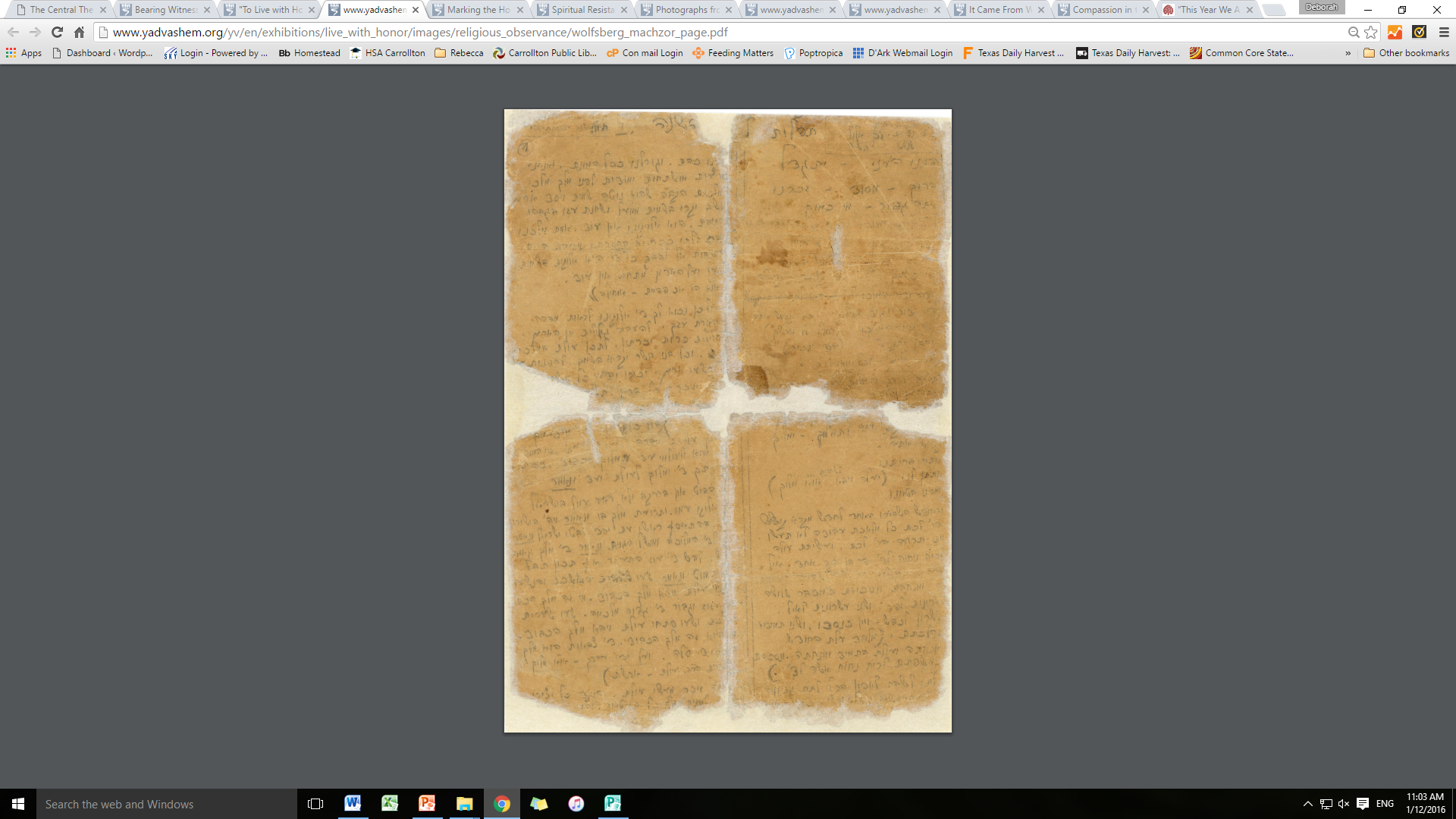 The Skarzysko-Kamienna Shofar
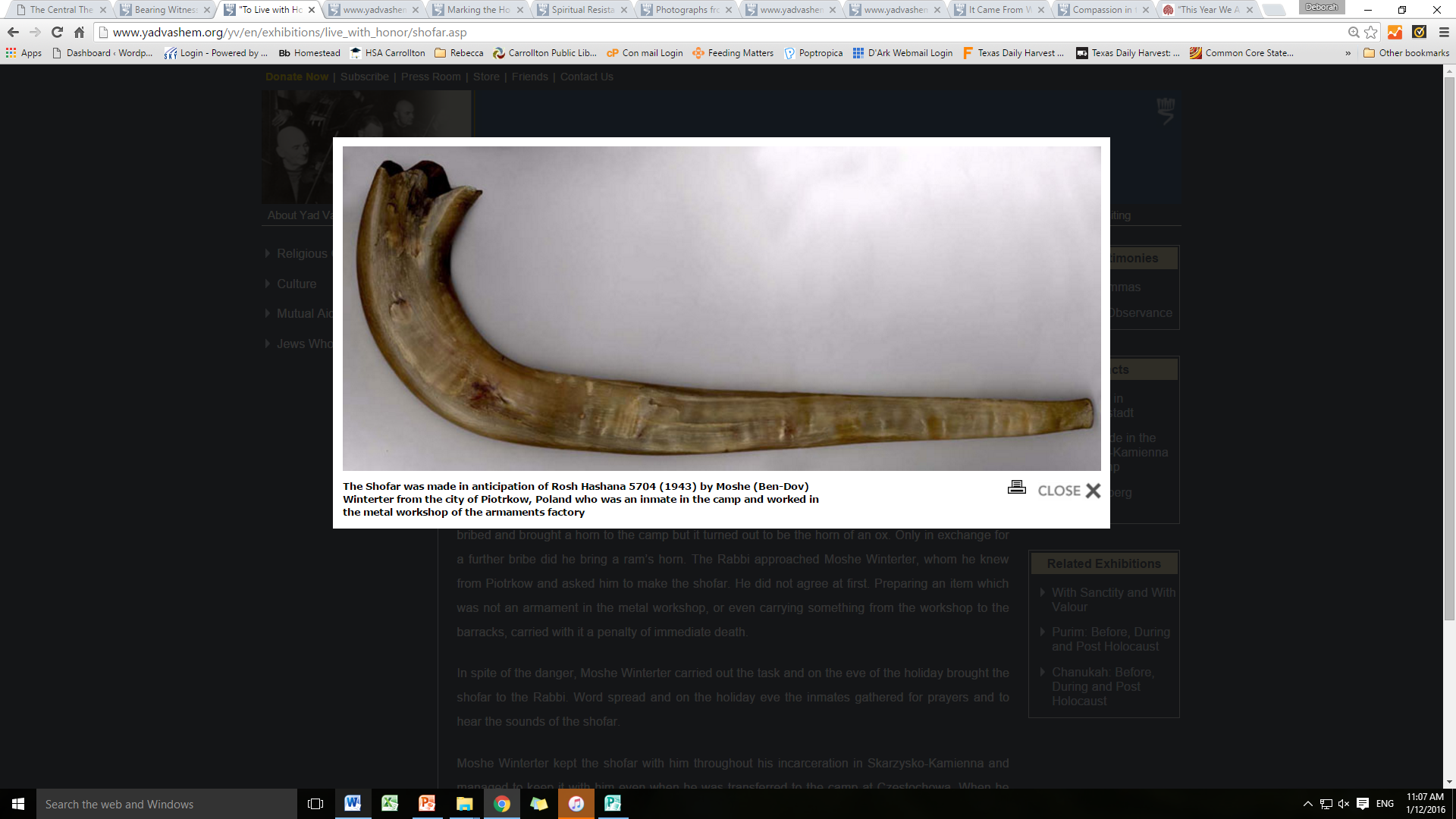